Государственное казенное учреждение «Костромской областной Центр социальной помощи семье и детям»
О социальном сопровождении детей, 
в отношении которых выявлены факты жестокого обращения 
и организация работы с данными семьями
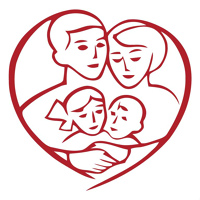 Директор ГКУ  КОЦСПД   
Чистякова Наталия Николаевна
Актуальность
Огромное количество детей находятся в социально опасном положении, живут в условиях представляющих опасность для их жизни или здоровья, условиях, не отвечающих требованиям к воспитанию или содержанию детей, подвергаются фактом жестокого обращения. 
В целях совершенствования государственной политики в сфере защиты детства, Указом Президента Российской Федерации от 29 мая 2017 г. № 240  период 2018-2027 годов объявлен Десятилетием детства в Российской Федерации. К текущему моменту завершается 1 этап реализации плана до 2020 года.
Жестокое обращение с несовершеннолетними в контексте ст. 156 УК РФ
рассматривается как неисполнение или ненадлежащее исполнение обязанностей по воспитанию несовершеннолетнего родителем или иным лицом, на которое возложены эти обязанности, а равно педагогическим работником или другим работником образовательной организации, медицинской организации, организации, оказывающей социальные услуги, либо иной организации, обязанного осуществлять надзор за несовершеннолетним, если это деяние соединено с жестоким обращением с несовершеннолетним
Субъектами (участниками) межведомственного взаимодействия являются:
комиссии по делам несовершеннолетних и защите их прав; 
органы управления социальной защитой населения; 
органы, осуществляющие управление в сфере образования; 
органы опеки и попечительства; 
органы по делам молодежи; 
органы управления здравоохранением; органы службы занятости; 
органы внутренних дел; 
учреждения уголовно-исполнительной системы (следственные изоляторы, воспитательные колонии и уголовно-исполнительные инспекции).
Алгоритм межведомственного взаимодействия по работе со случаями нарушений прав ребенка:
1. Уровень выявления
- Прием информации
- Расследование здесь устанавливается факт нарушения прав ребенка и проводится оценка безопасности и степени риска жестокого обращения с ребенком.
2. Уровень установления нуждаемости ребенка в защите государства
- Признание ребенка нуждаемся в государственной защите
- Открытие случая
- Разработка и утверждение плана по защите прав ребенка
3. Уровень организации профилактической помощи
- Выполнение плана
- Мониторинг
- Закрытие случая
Технология раннего выявления случаев нарушения прав ребенка выстраивается на комплексе взаимодополняющих этапов в работе специалистов, это: 
Специалисты (системы профилактики, соцзащитных учреждений)
- Обнаружение признаков жестокого обращения
- Регистрация сообщения
- Передача информации установленному лицу (регистрация)
- Оценка экстренности реагирования по основаниям: нарушение прав ребенка и угроза безопасности. Информация вносится в информационную базу.
- Открытие случая. Разработка индивидуальной программы и ее реализация.
- Анализ проделанной работы.
Служба медиации в нашем Центре это:1.Разрешение конфликтов силами самого учреждения.2.Изменение традиций реагирования на конфликтные ситуации.3.Профилактика социальной дезадаптации.
Методистами Ресурсного центра разработаны методические материалы для специалистов по социально работе, работающих с семьями различных категорий, а также родителей:
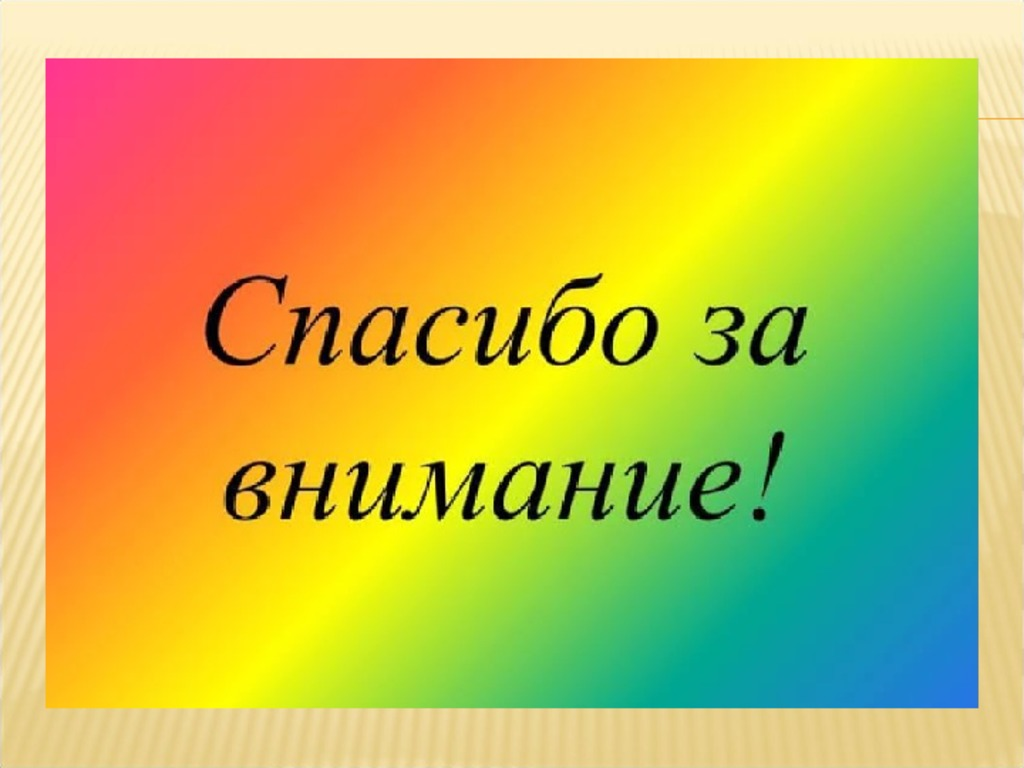